Use the Right Adjective
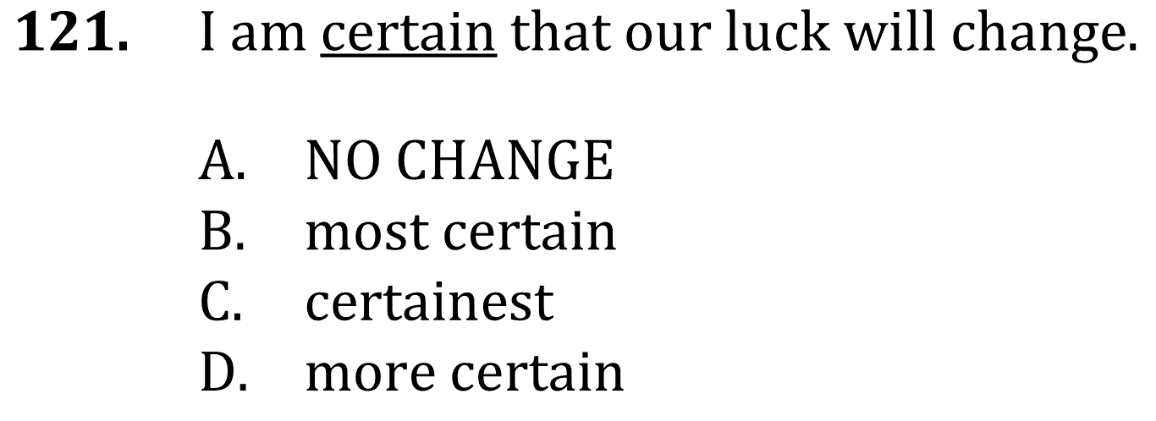 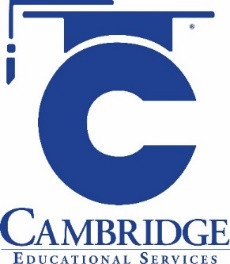 Use correct verb and adjective forms. Level: Basic. Skill Group: Conventions of Usage.
Use the Right Adjective
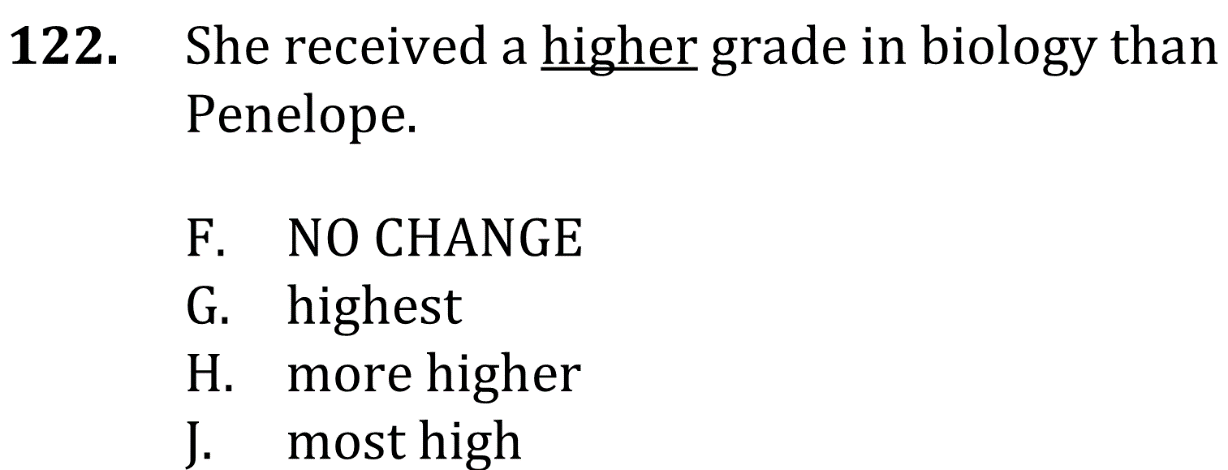 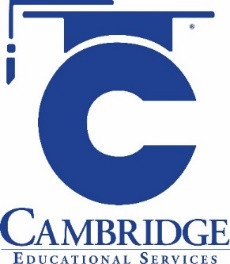 Use correct verb and adjective forms. Level: Basic. Skill Group: Conventions of Usage.
Use the Right Adjective
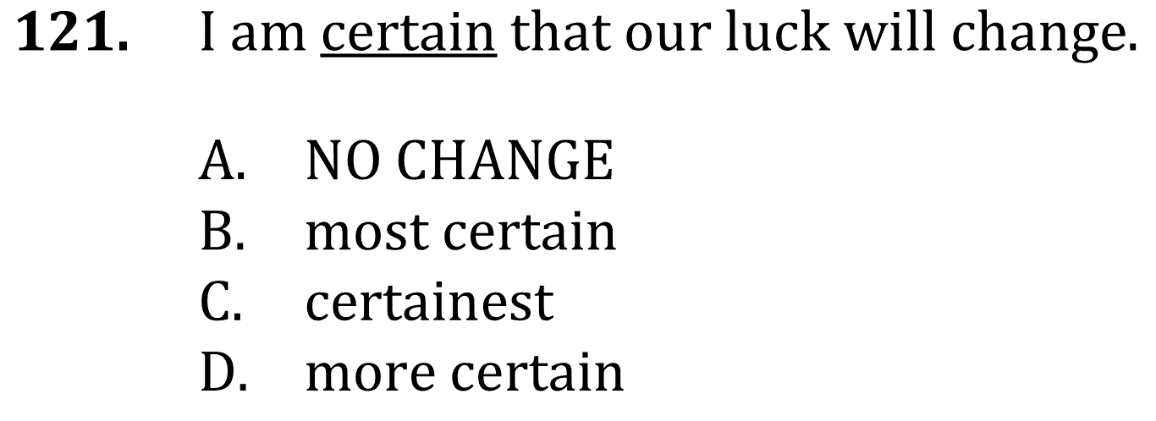 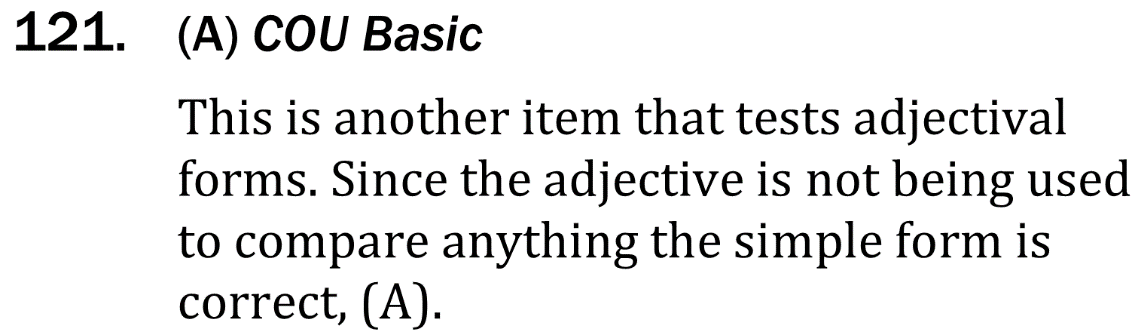 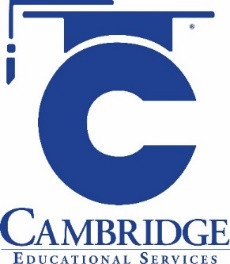 Use correct verb and adjective forms. Level: Basic. Skill Group: Conventions of Usage.
Use the Right Adjective
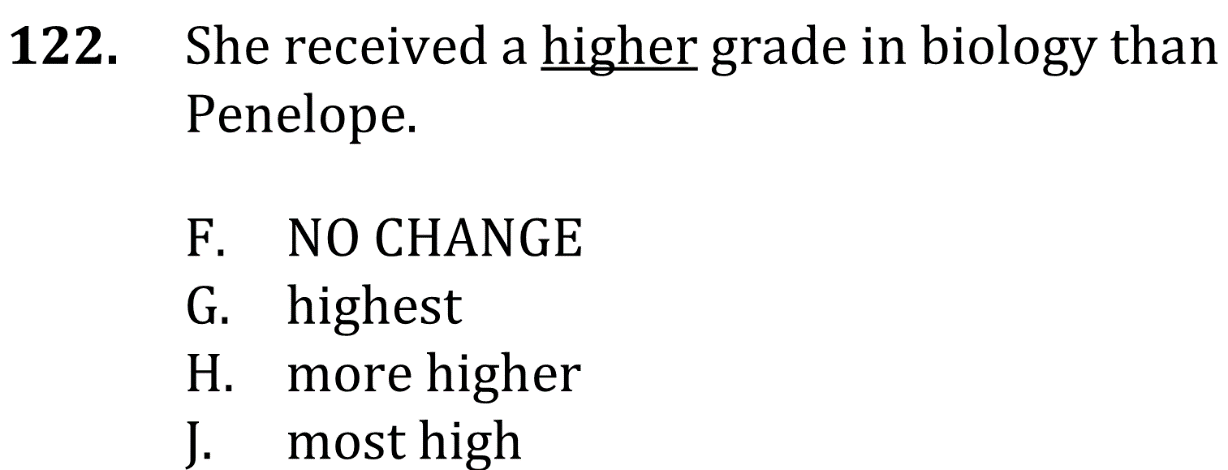 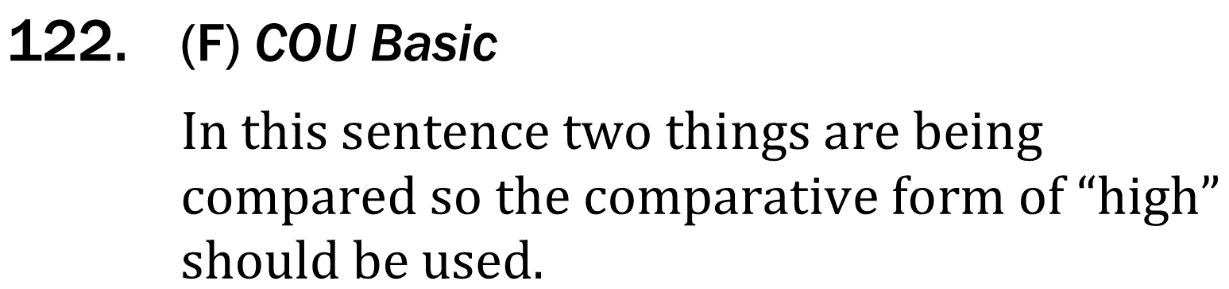 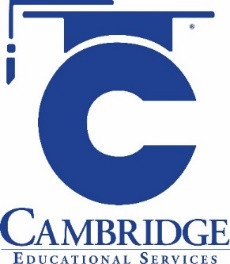 Use correct verb and adjective forms. Level: Basic. Skill Group: Conventions of Usage.